NAS Documentation
Tabar Smith and Andrea O’Brien
Appliance Controller 2.0 Documentation Center
Available at www.quantum.com/accdocs
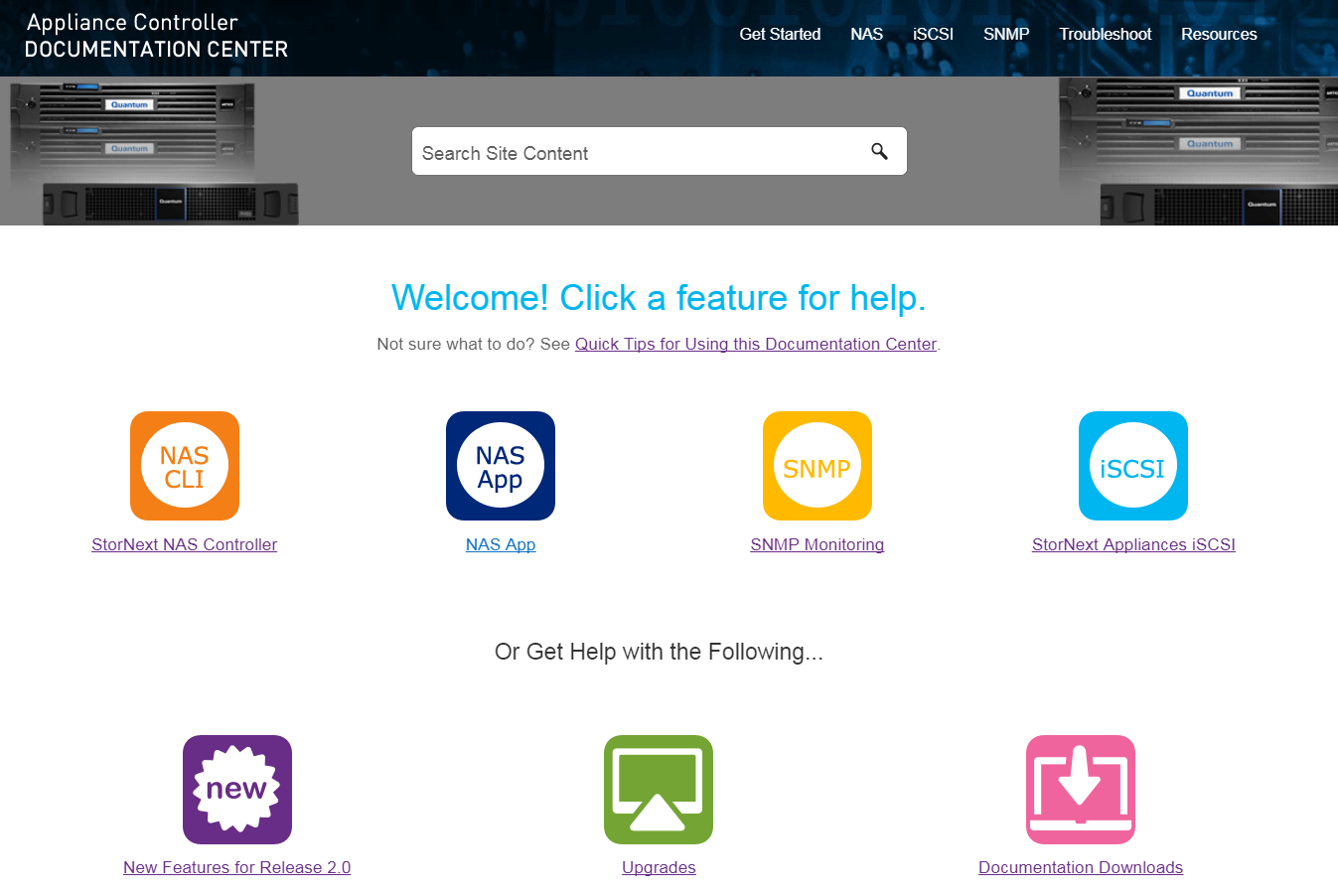 New Navigation Features
Topic-Level Task Flow Guides
Topic Section Links and Expand/Collapse Function
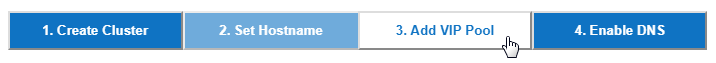 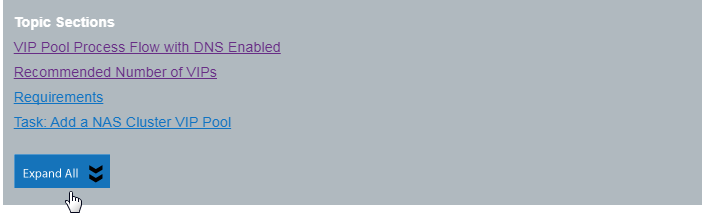 Home Page Redesign to Assist with Quicker Content Access
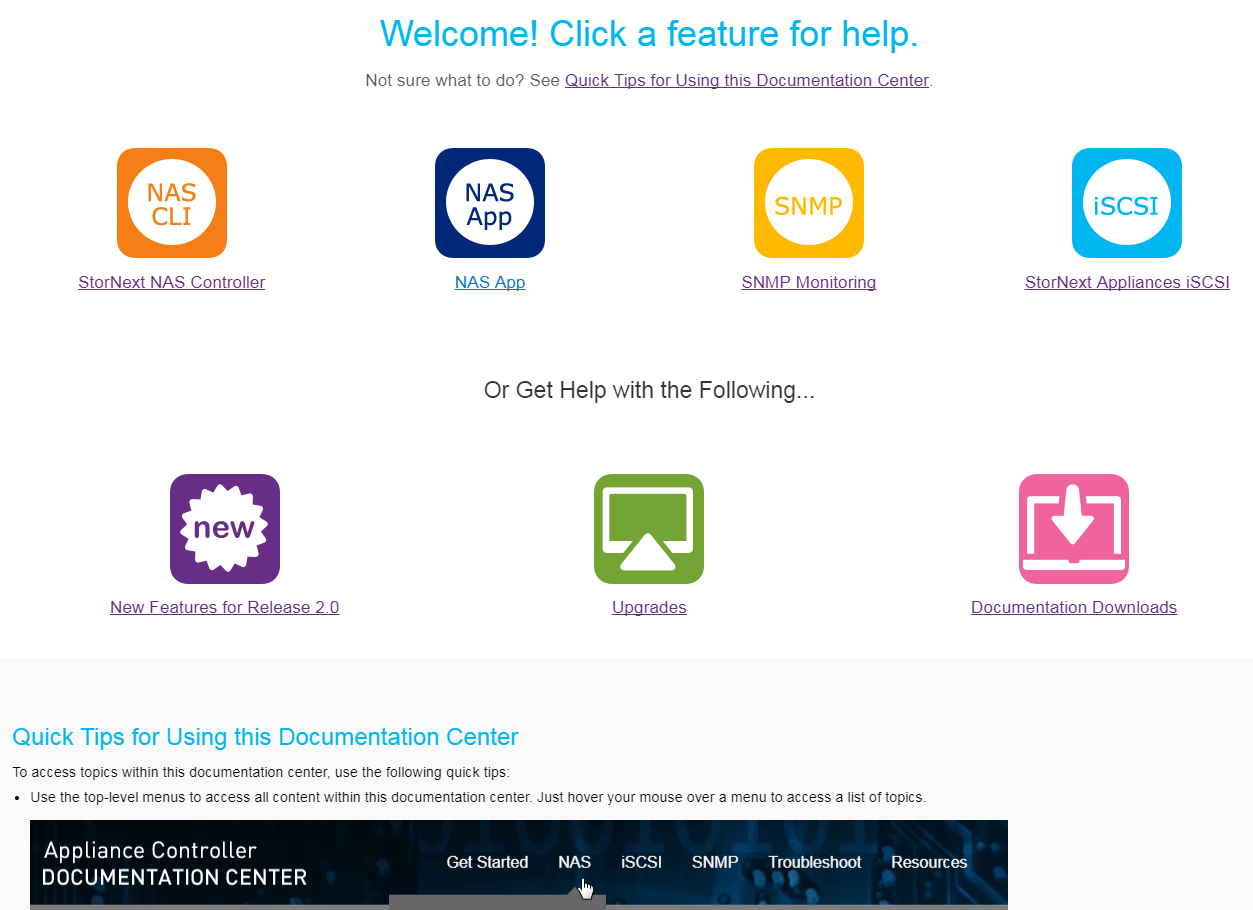 Interactive Workflow
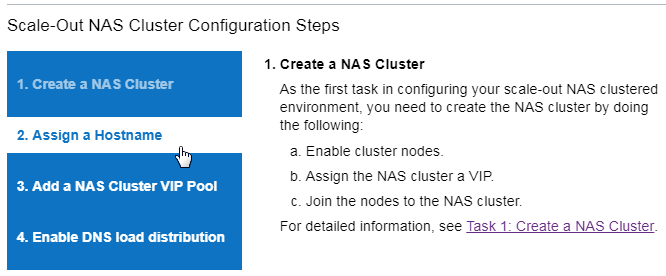 StorNext Connect Documentation CenterStorNext Connect Service Documentation Center
Customer version available atwww.quantum.com/sncdocs
Service version available at qsweb.quantum.com/sncdocs
StorNext Connect Documentation CenterStorNext Connect Service Documentation Center
New Section for the NAS App
Interactive workflows
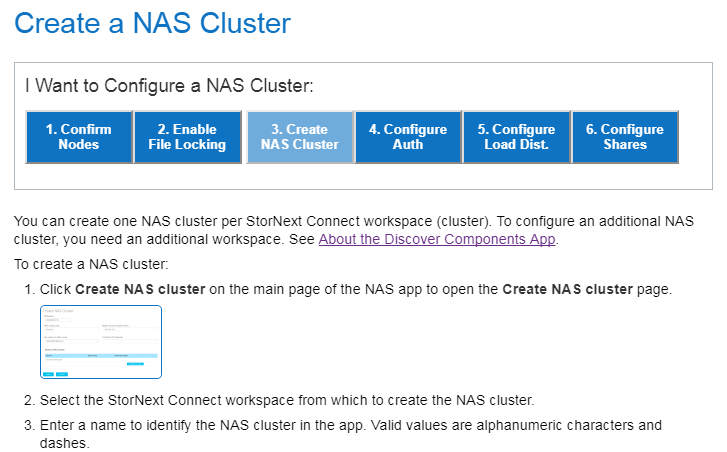